LOST
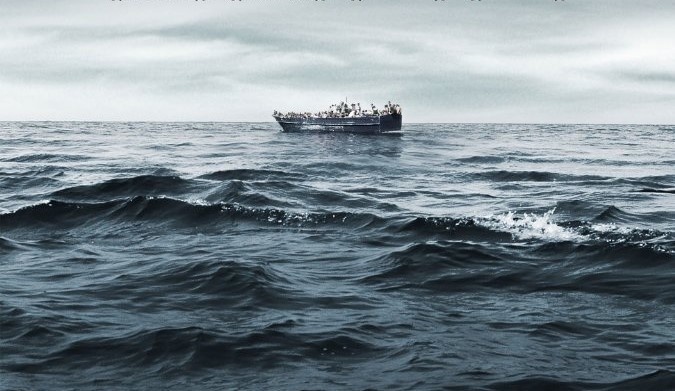 at
SEA
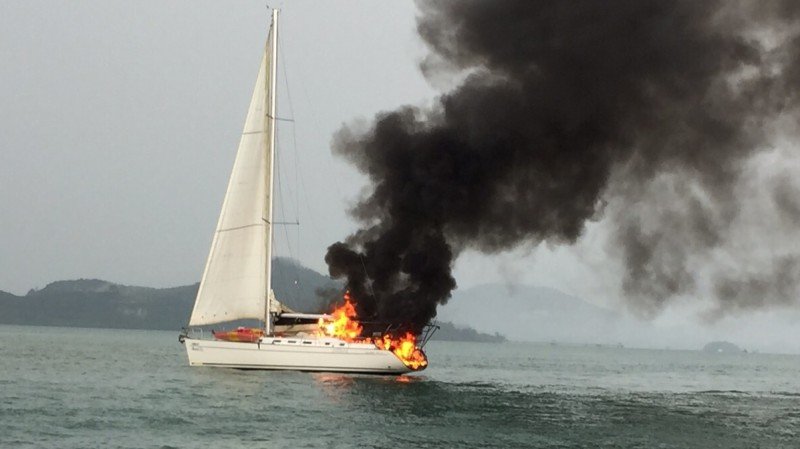 You have chartered a yacht with three friends, for the holiday trip of a lifetime across the Atlantic Ocean.  Because none of you have any previous sailing experience, you have hired an experienced skipper and two-person crew.
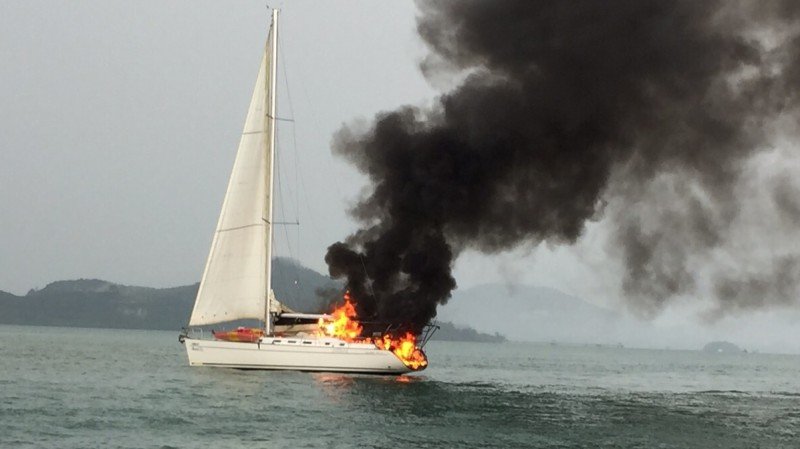 Unfortunately in the mid-Atlantic a fierce fire breaks out in the ships galley and the skipper and crew have been lost whilst trying to fight the blaze.  Much of the yacht is destroyed and is slowly sinking.
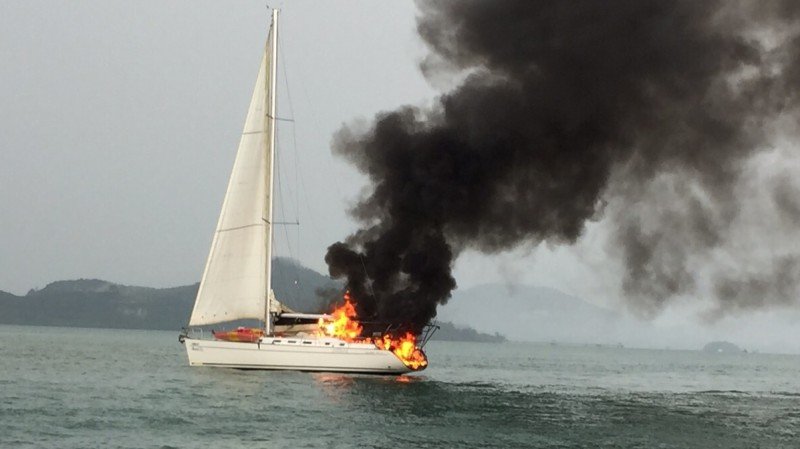 Your location is unclear because vital navigational and radio equipment have been damaged in the fire.  Your best estimate is that you are hundreds of miles from the nearest landfall.
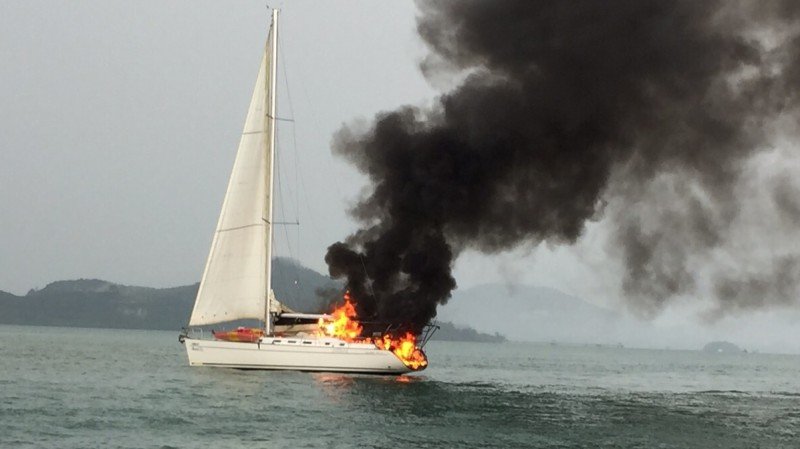 You and your friends have managed to save 15 items, undamaged and intact after the fire.  In addition, you have salvaged a four-man rubber life craft and a box of matches.
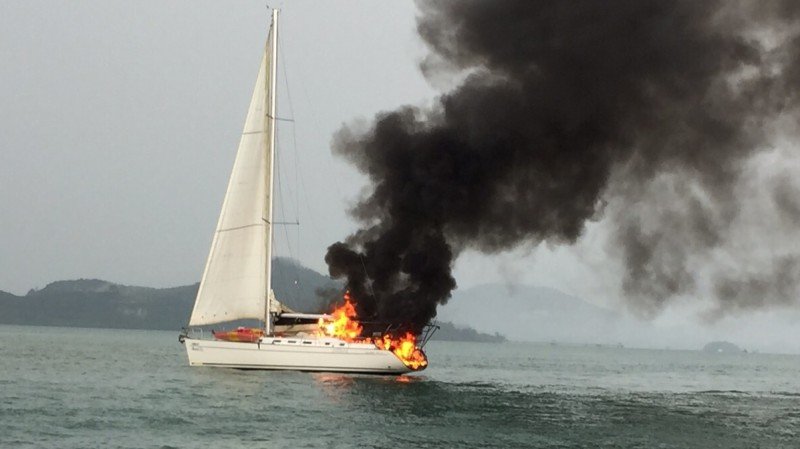 Your task is to rank the 15 items in terms of their importance for you, as you wait to be rescued.  Place the number 1 by the most important item, the number 2 by the second most important and so forth until you have ranked all 15 items.
LOST AT SEA
Rank the items by most important
Individually
As a group
Check Answers
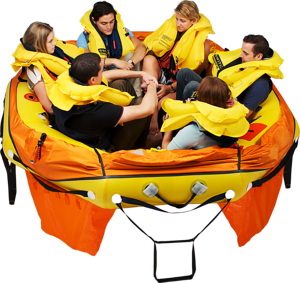 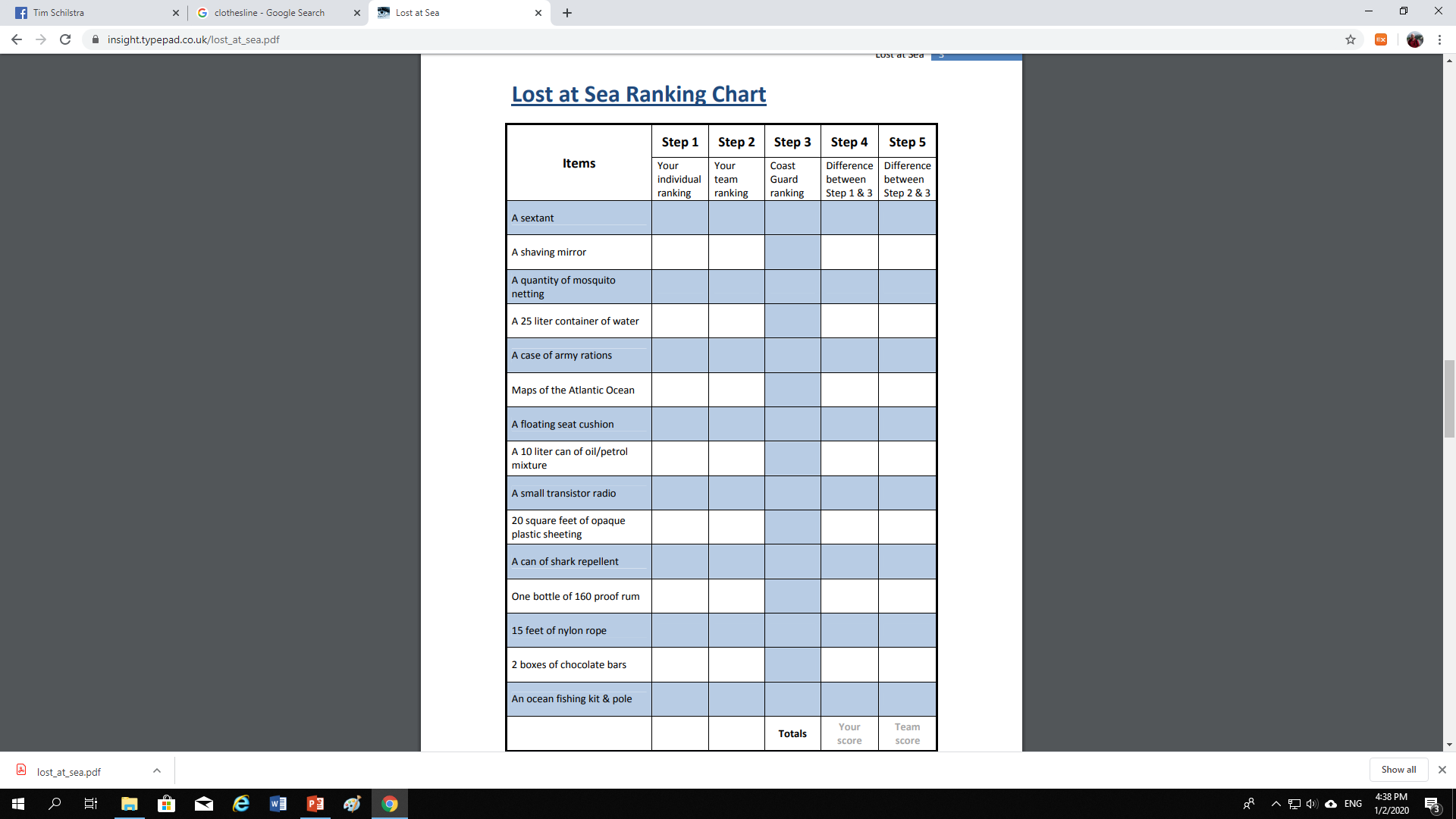 LOST AT SEA
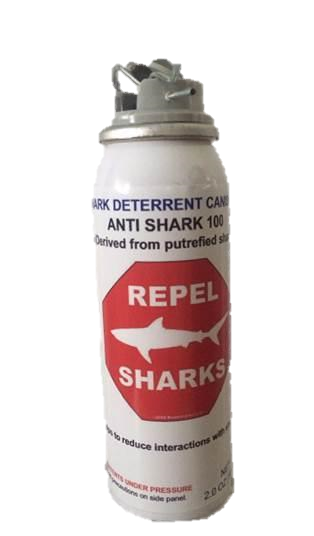 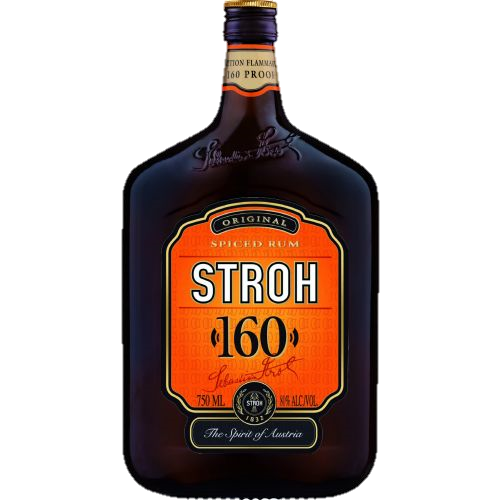 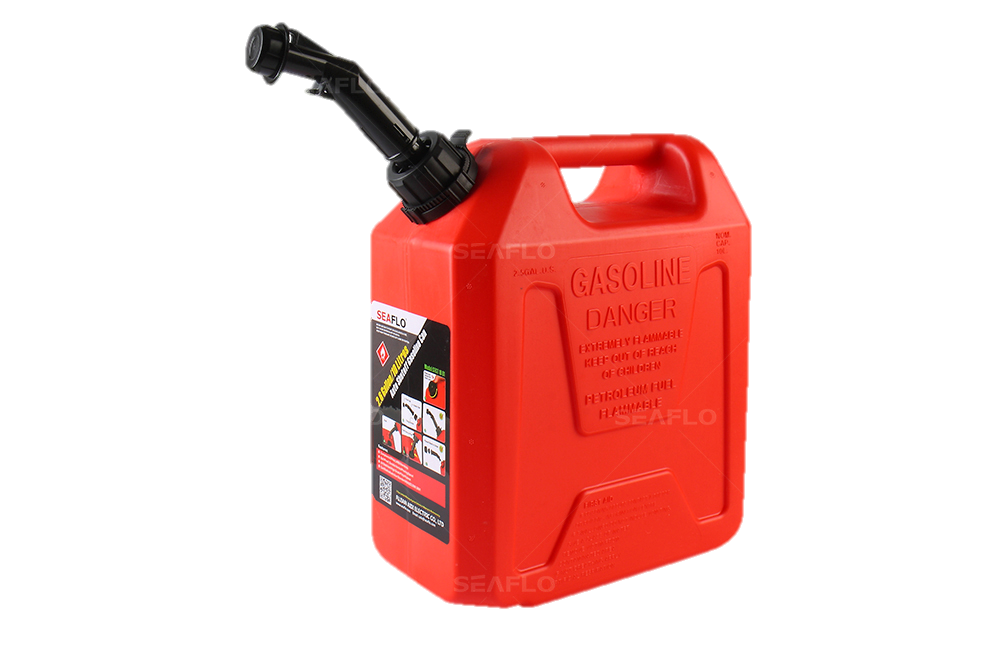 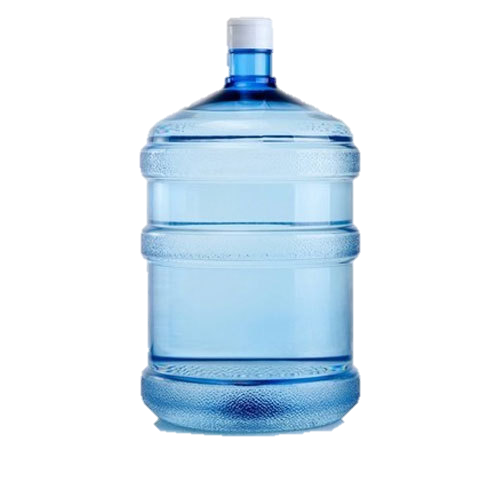 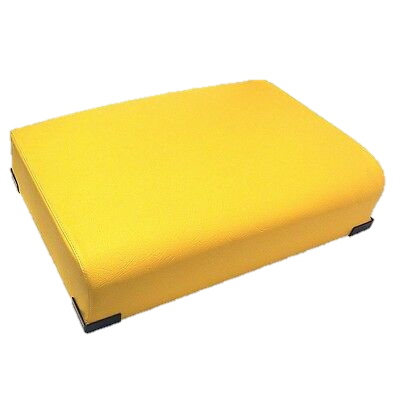 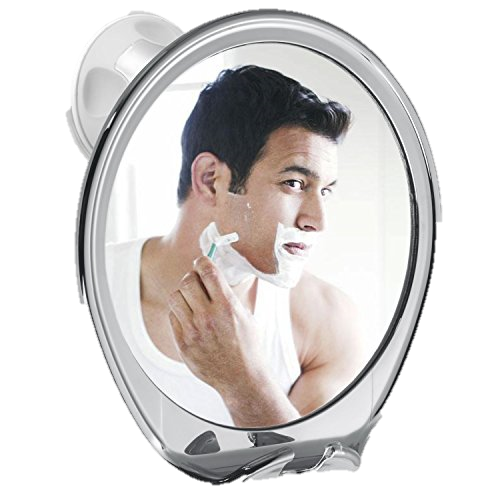 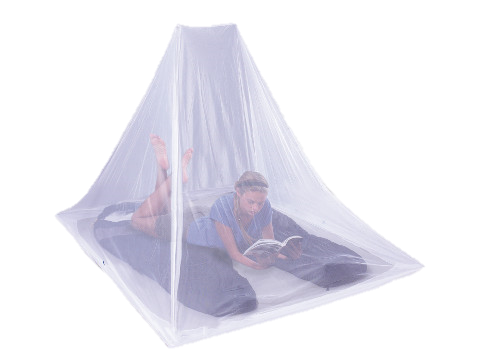 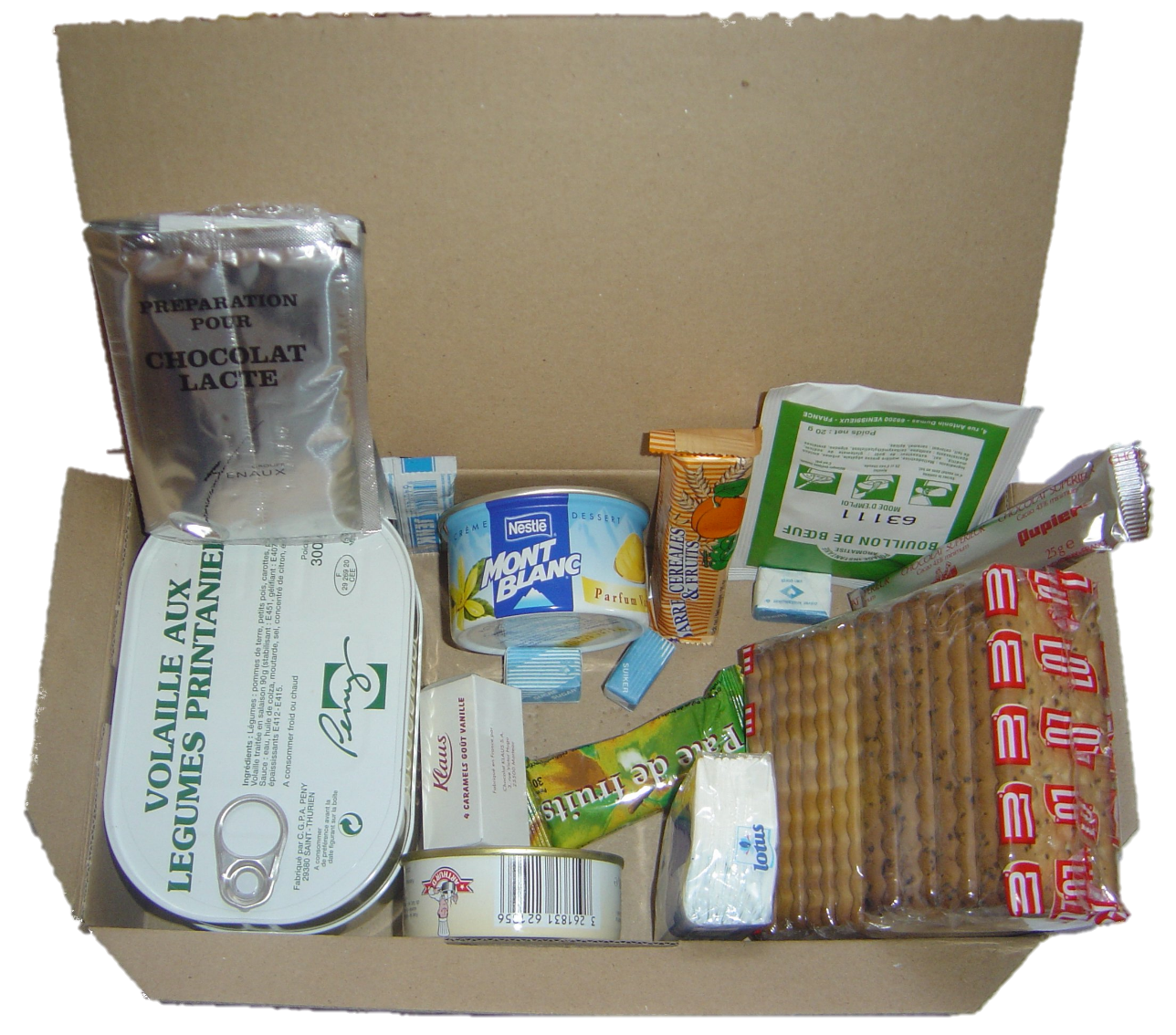 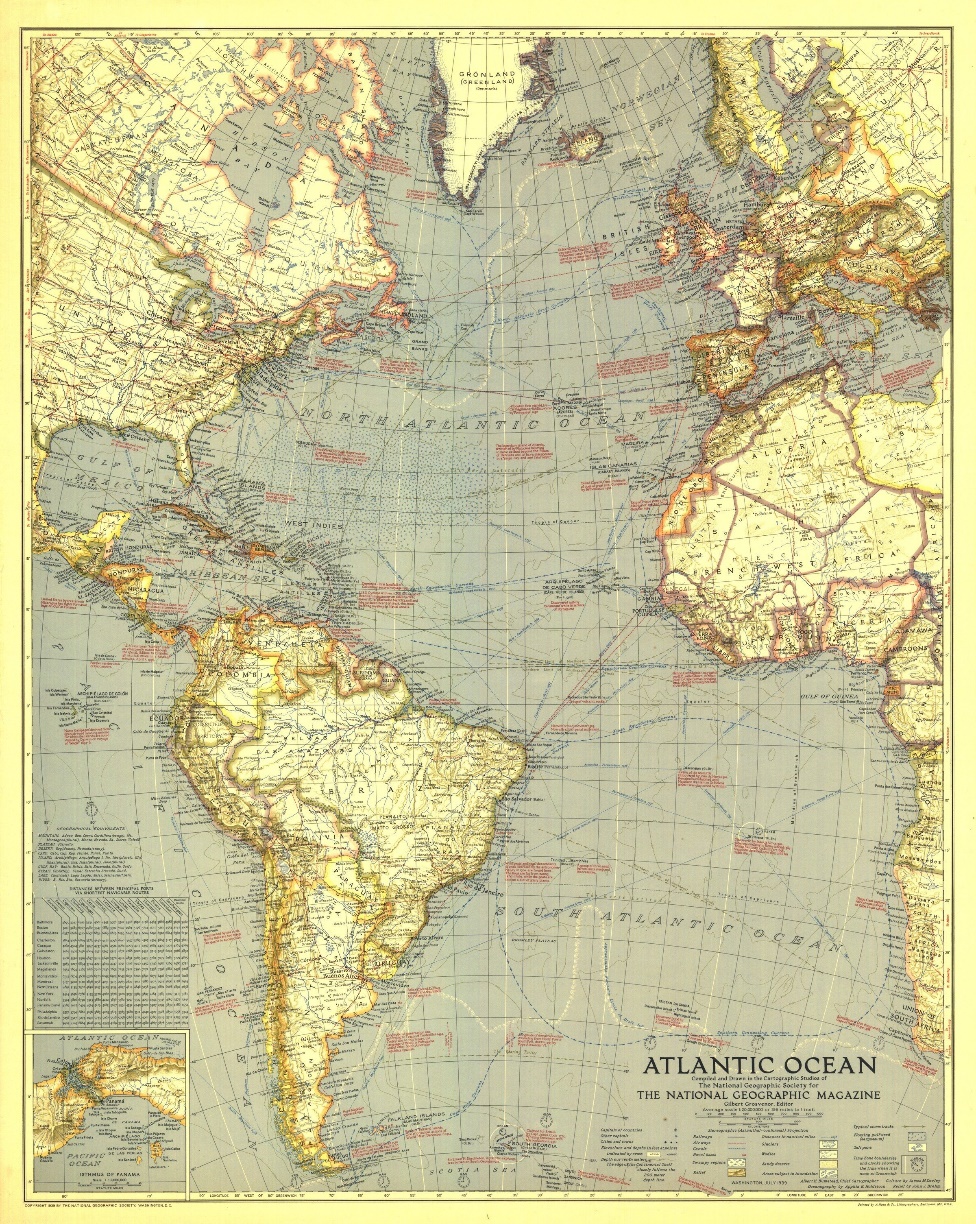 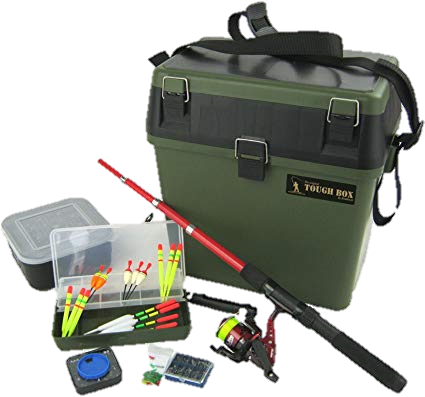 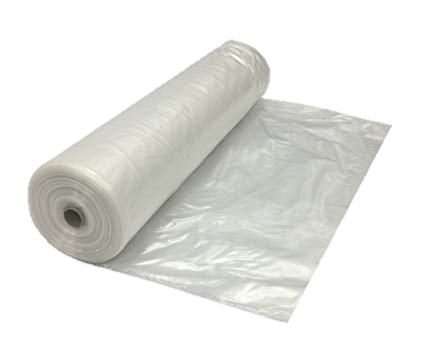 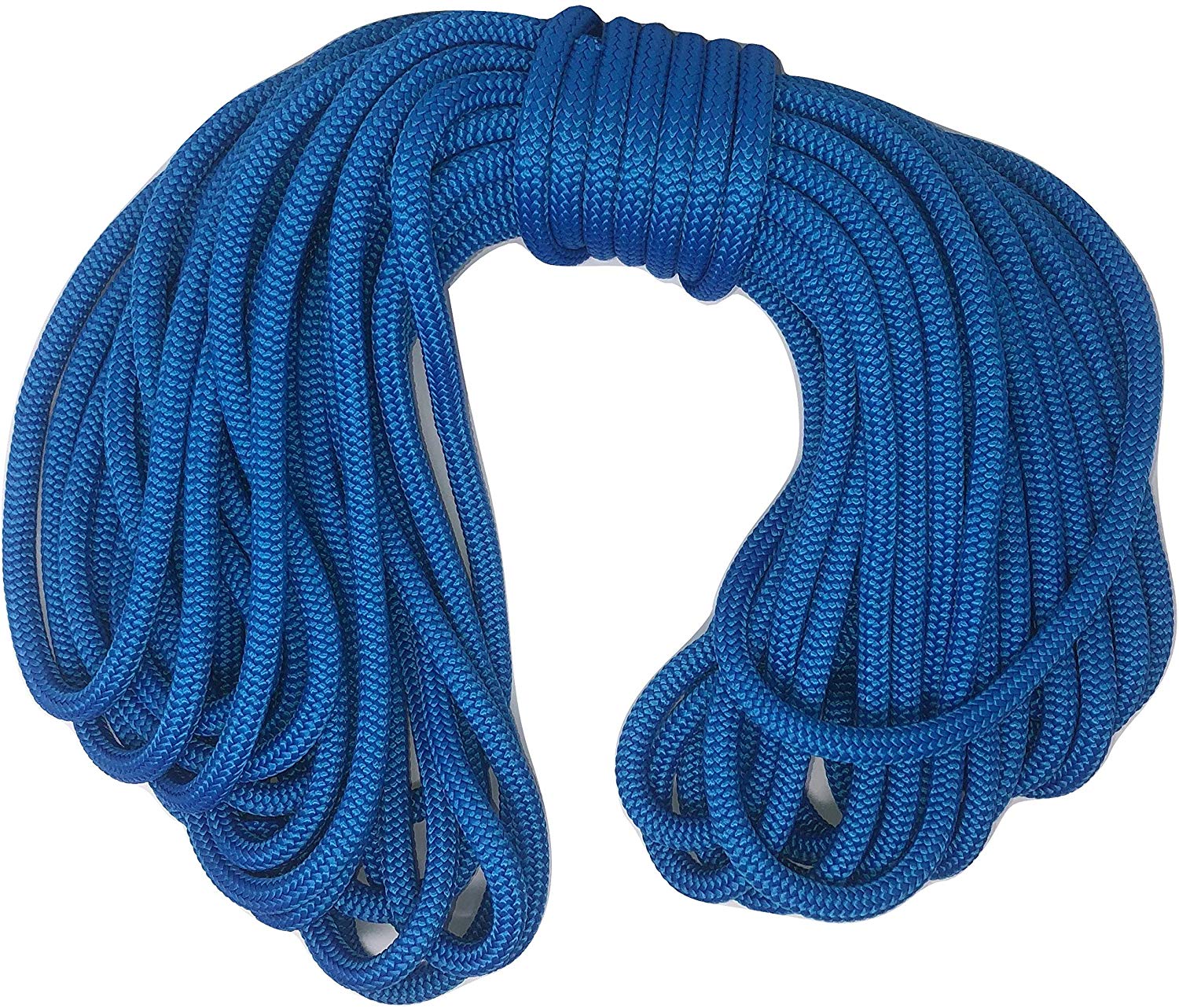 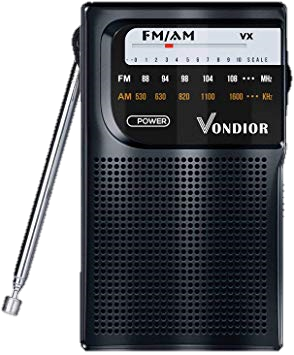 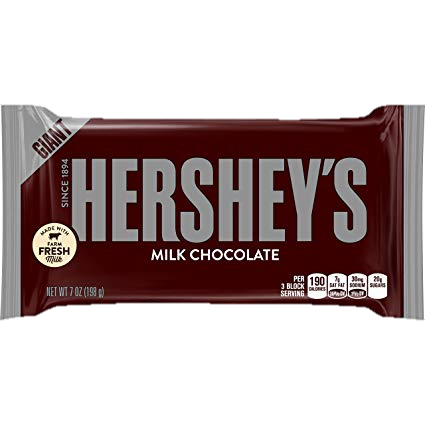 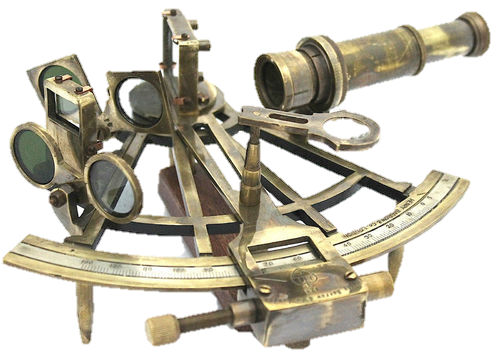 Rank the items by most important:
Individually
As a group
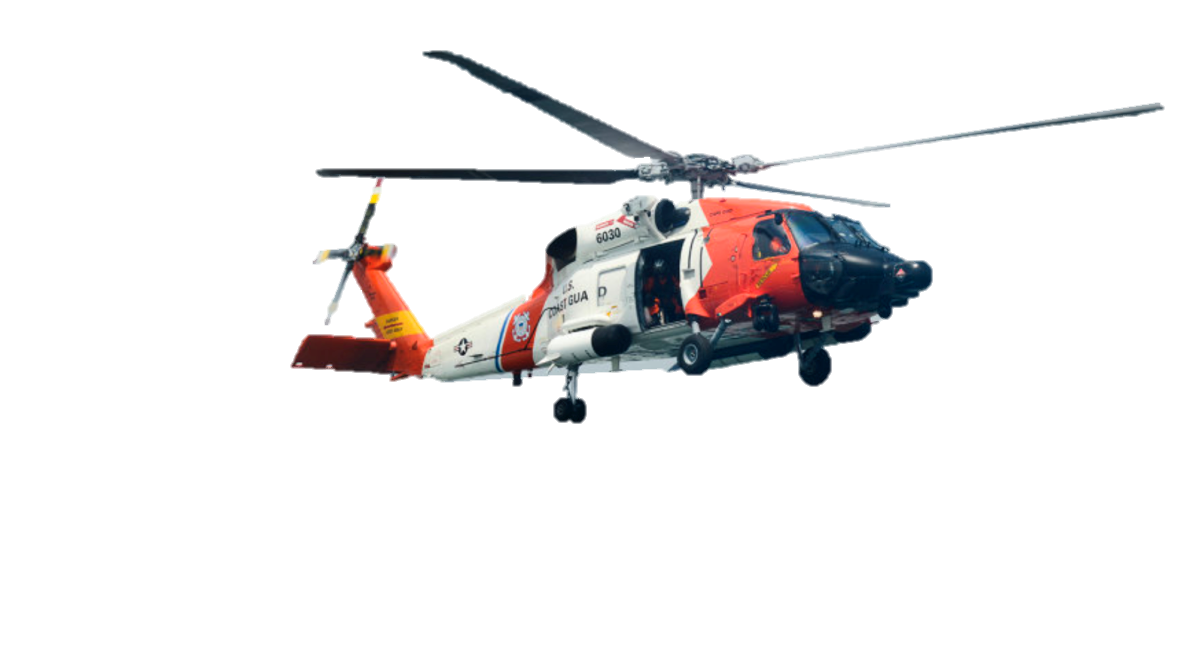 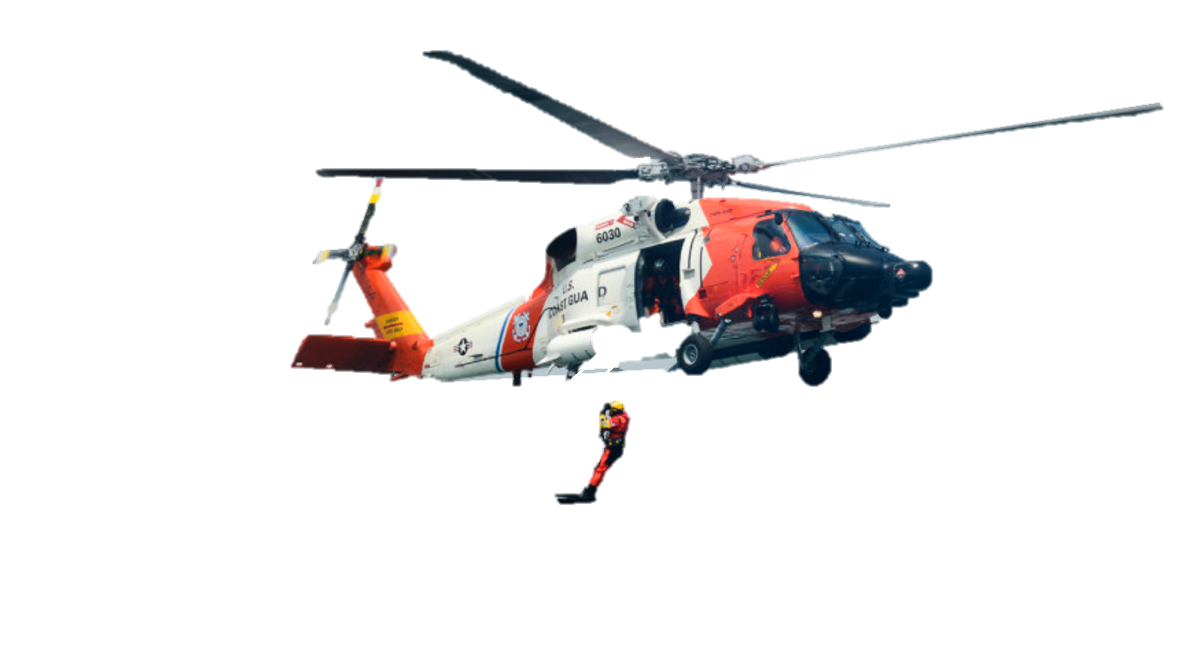 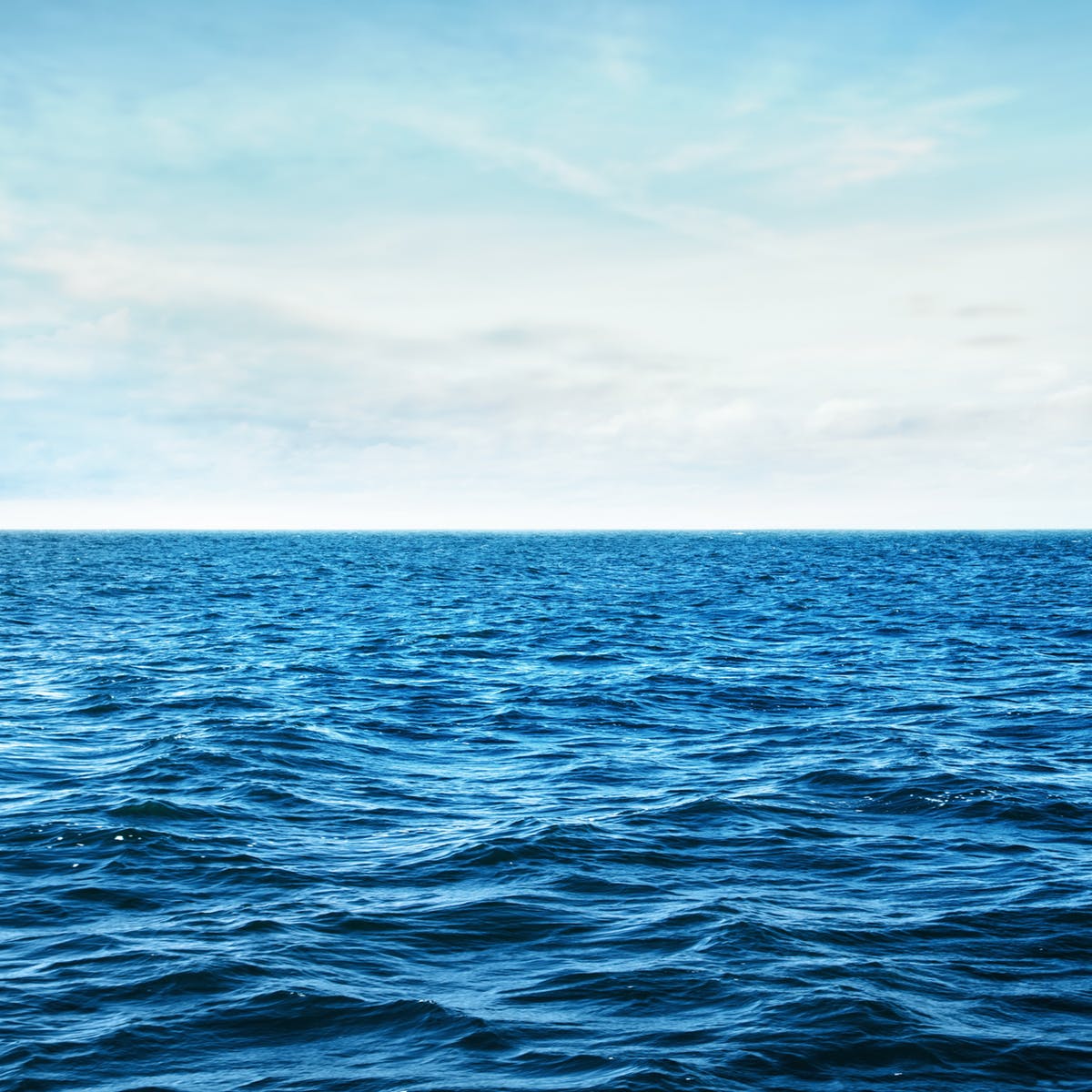 Coast Guard Analysis
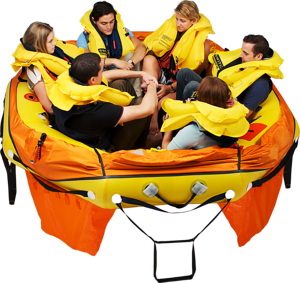 1
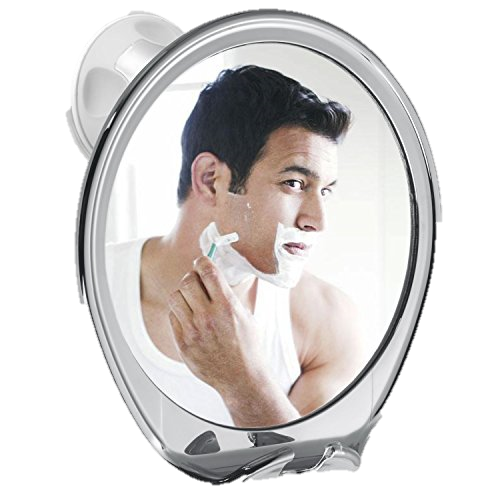 SHAVING MIRROR
Use the sun to create a signal.
2
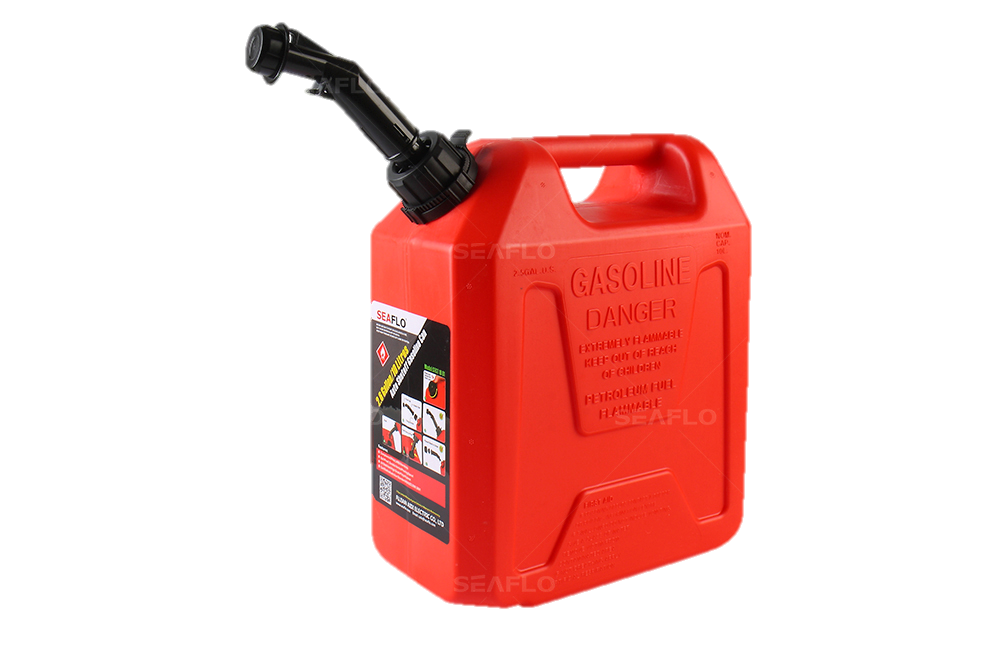 Can of Oil/Gas
It can float on water and be ignited (signal).
3
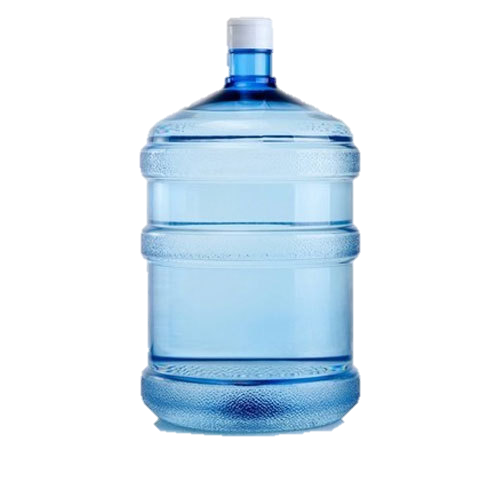 25L of Water
It is enough for several days.
4
Army Rations
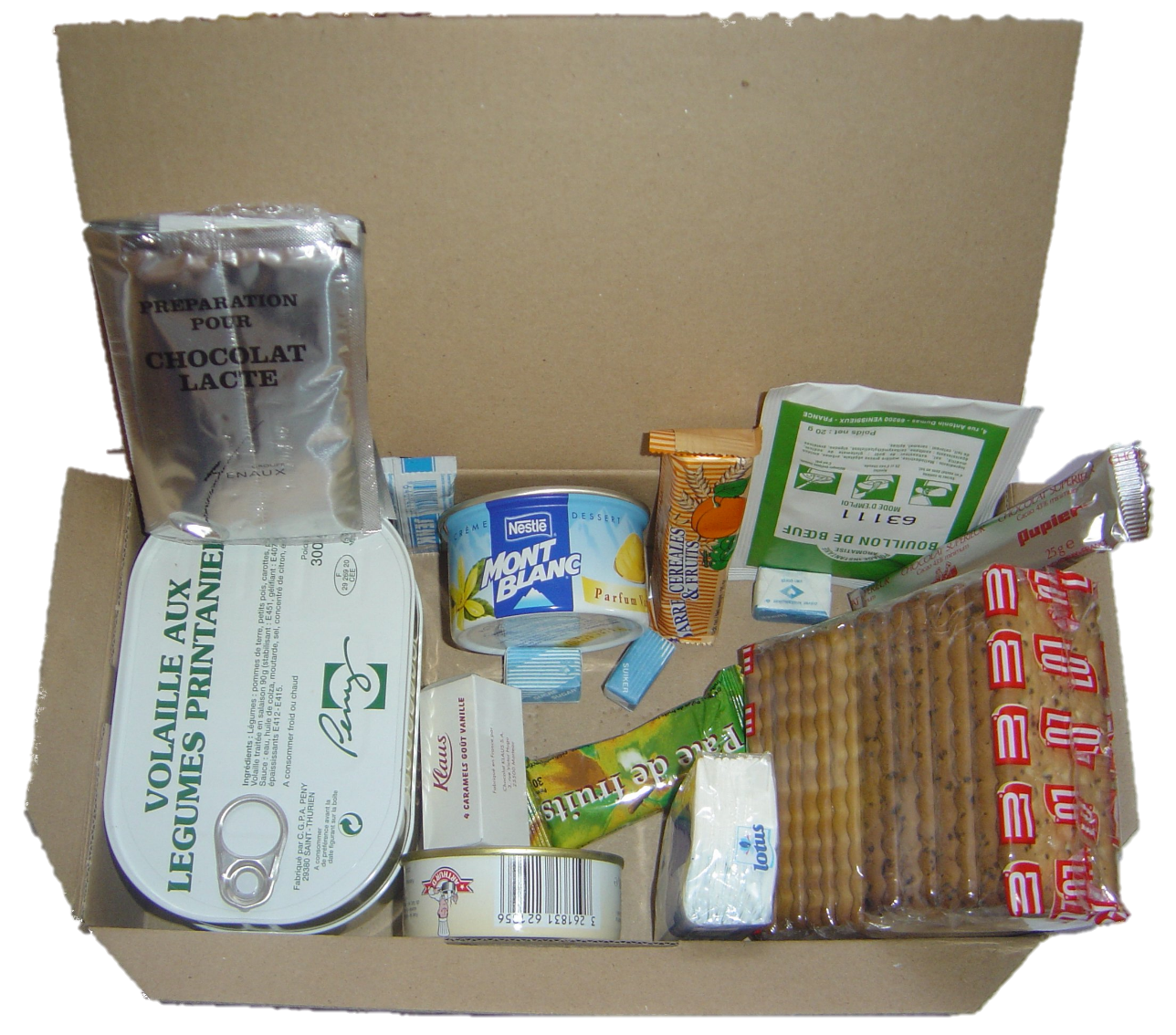 This is your basic food intake.
5
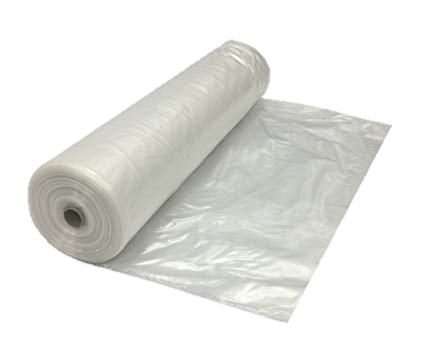 Plastic Sheeting
Can be used to collect rain water and make a shelter.
6
2 chocolate bars
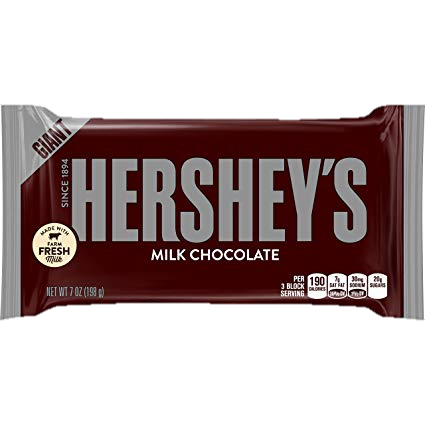 Reserve food supply.
7
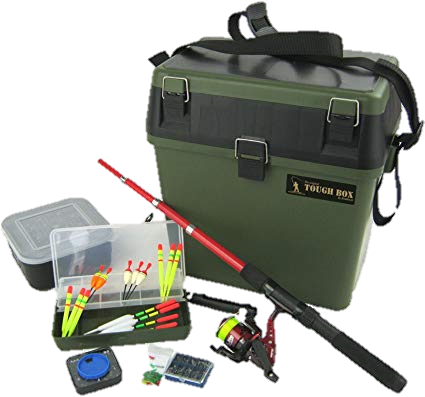 Fishing Kit
No guarantee that you can catch fish.
8
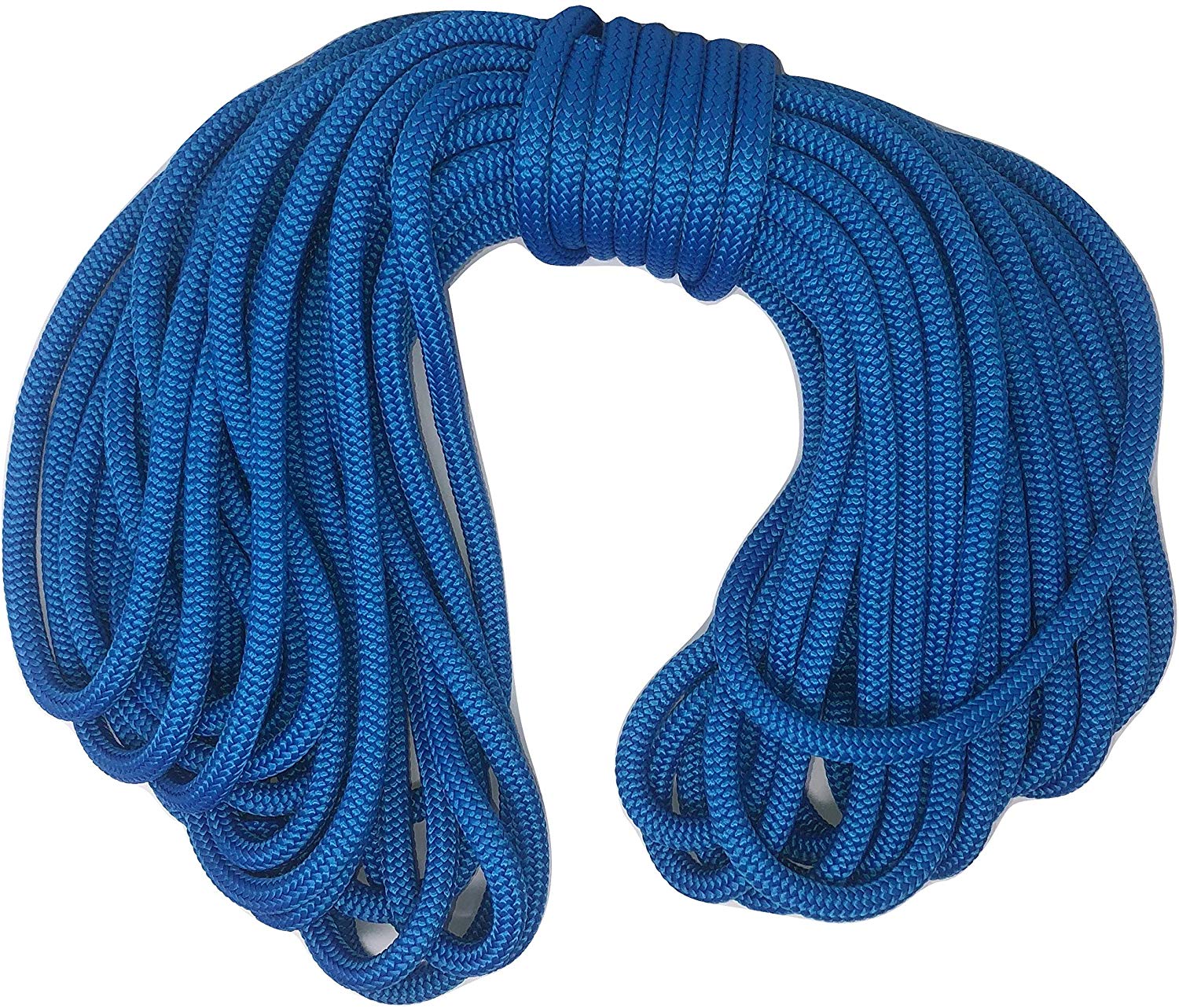 Nylon Rope
Connect people, or equipment to prevent losing them
9
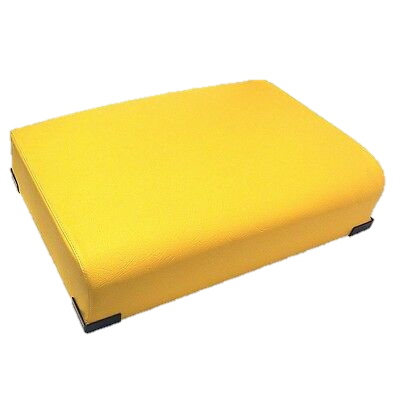 Floating cushion
Useful as a life preserver if someone falls overboard.
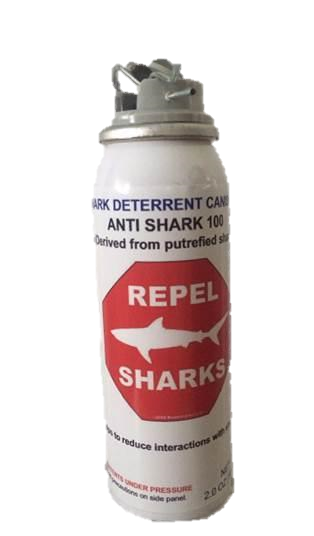 10
Shark repellent
Repel sharks
11
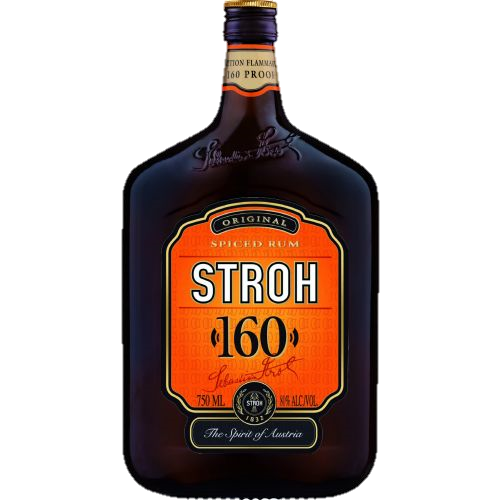 160% Rum
Antiseptic to treat wounds.  Dangerous if drunk because of dehydration.
12
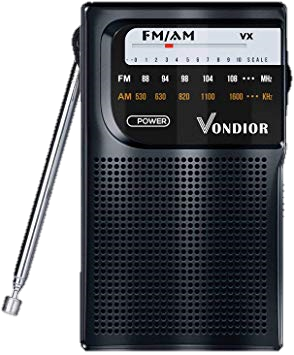 Transistor radio
It would be out of range of any radio station.
13
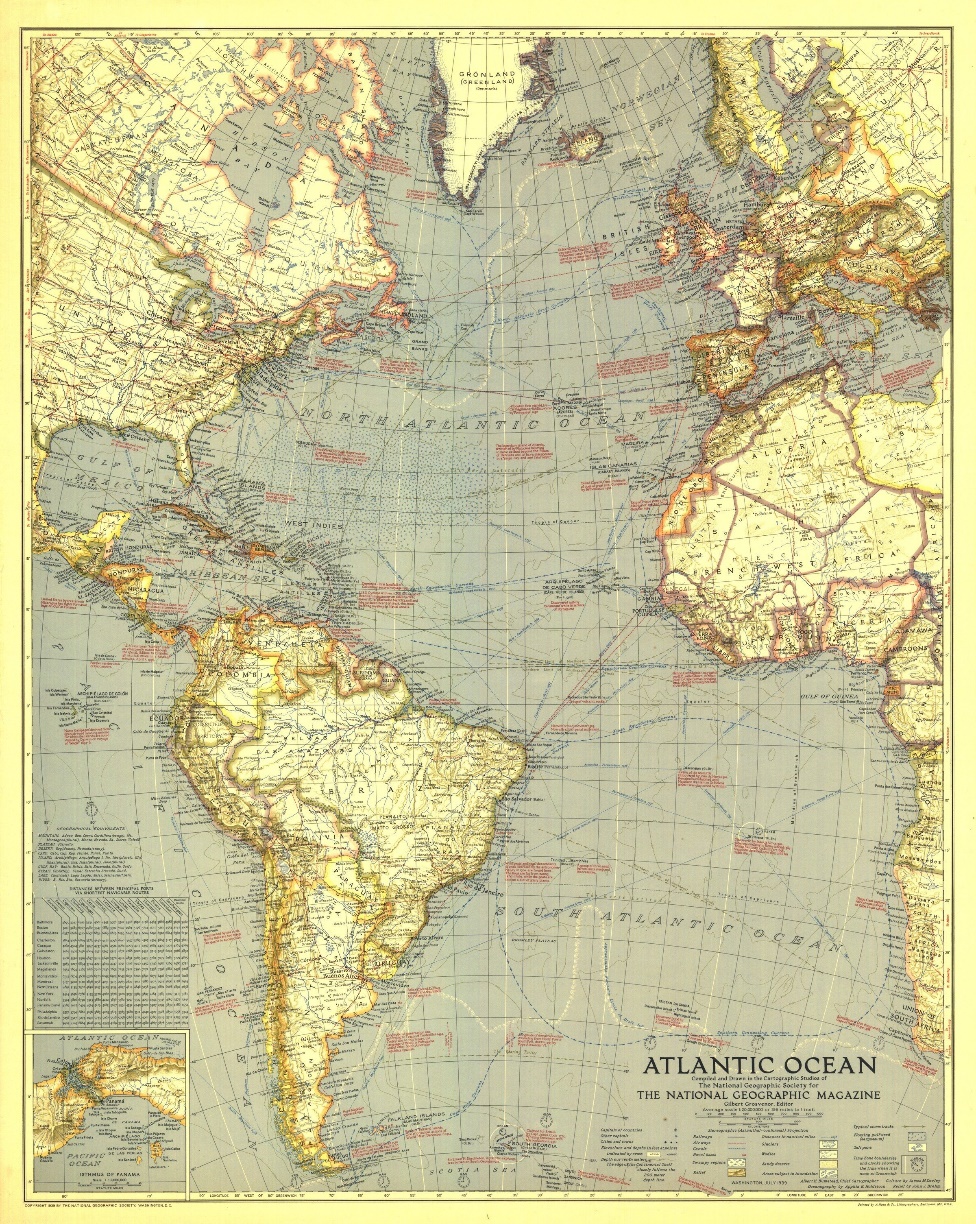 Map of Atlantic
Worthless without navigation equipment.
14
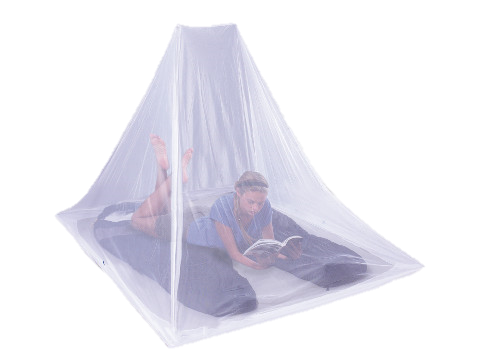 Mosquito netting
There are no mosquitos in the middle of the ocean.
15
Sextant
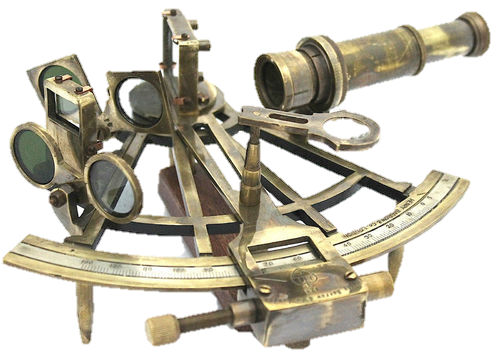 Useless without relevant charts and a chronometer.
total
0
to
25
Excellent
You demonstrated great survival skills.  
Rescued!
26
to
32
Good
Above average results.  Good survival Skills. 
Rescued!
33
to
45
AVERAGE
Seasick, hungry and tired.
Rescued.
46
to
55
Fair
Dehydrated and barely alive. 
It was tough, but rescued.
56
to
70
Poor
Rescued, but just in time!
Very poor
I have some bad news…
You empty raft was washed up on the beach.  
No one was found.
71+
ESL toybox
www.esltoybox.com